Axial Load
Elastic Deformation of an Axially Loaded Member
Using Hooke’s law and the definitions of stress and strain, we will now develop an equation that can be used to determine the elastic displacement of a member subjected to axial loads.
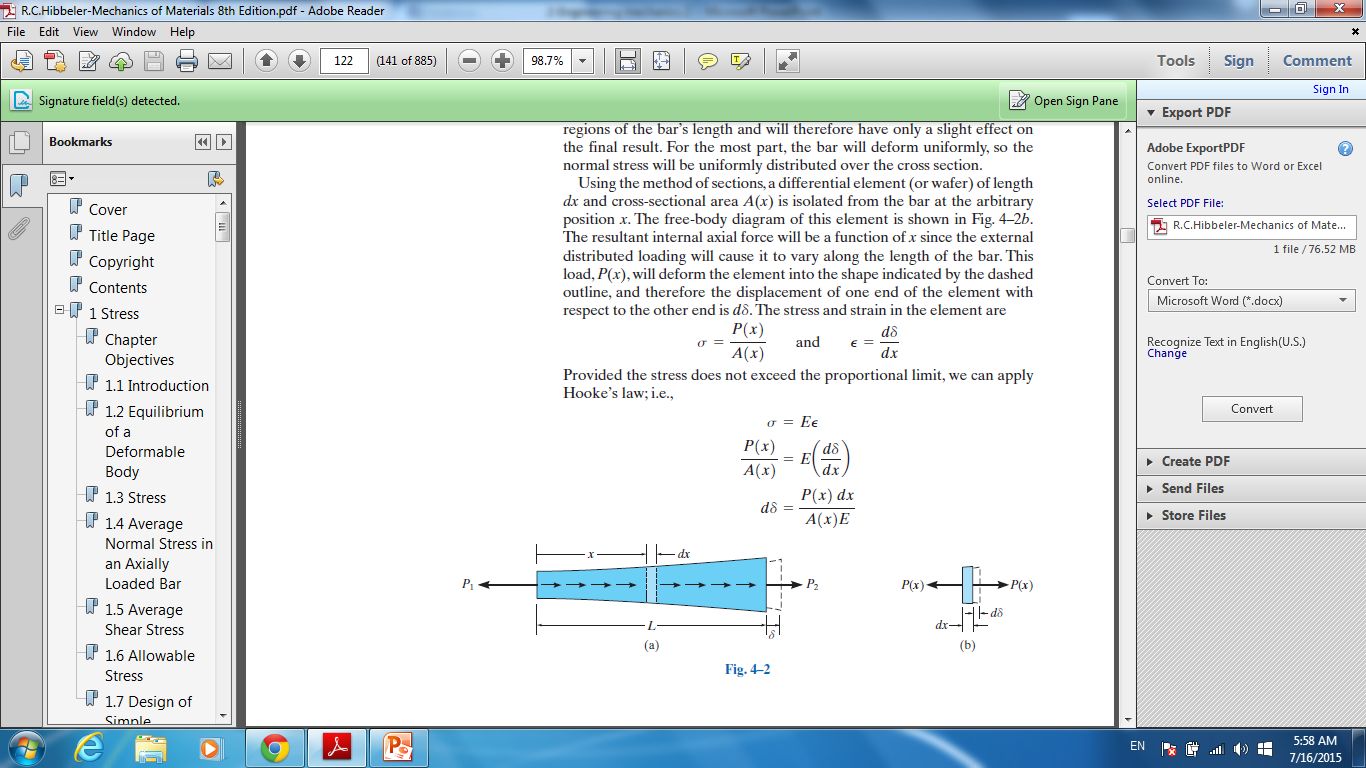 1
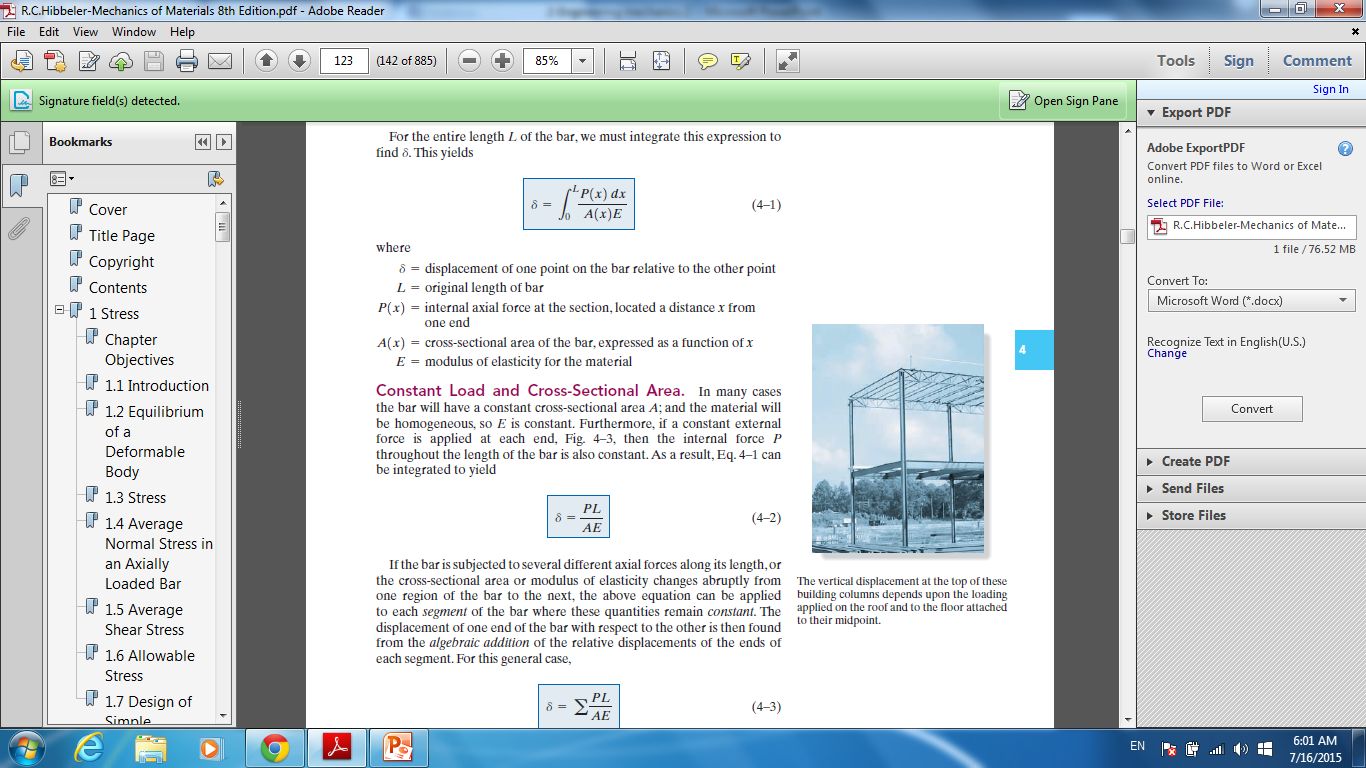 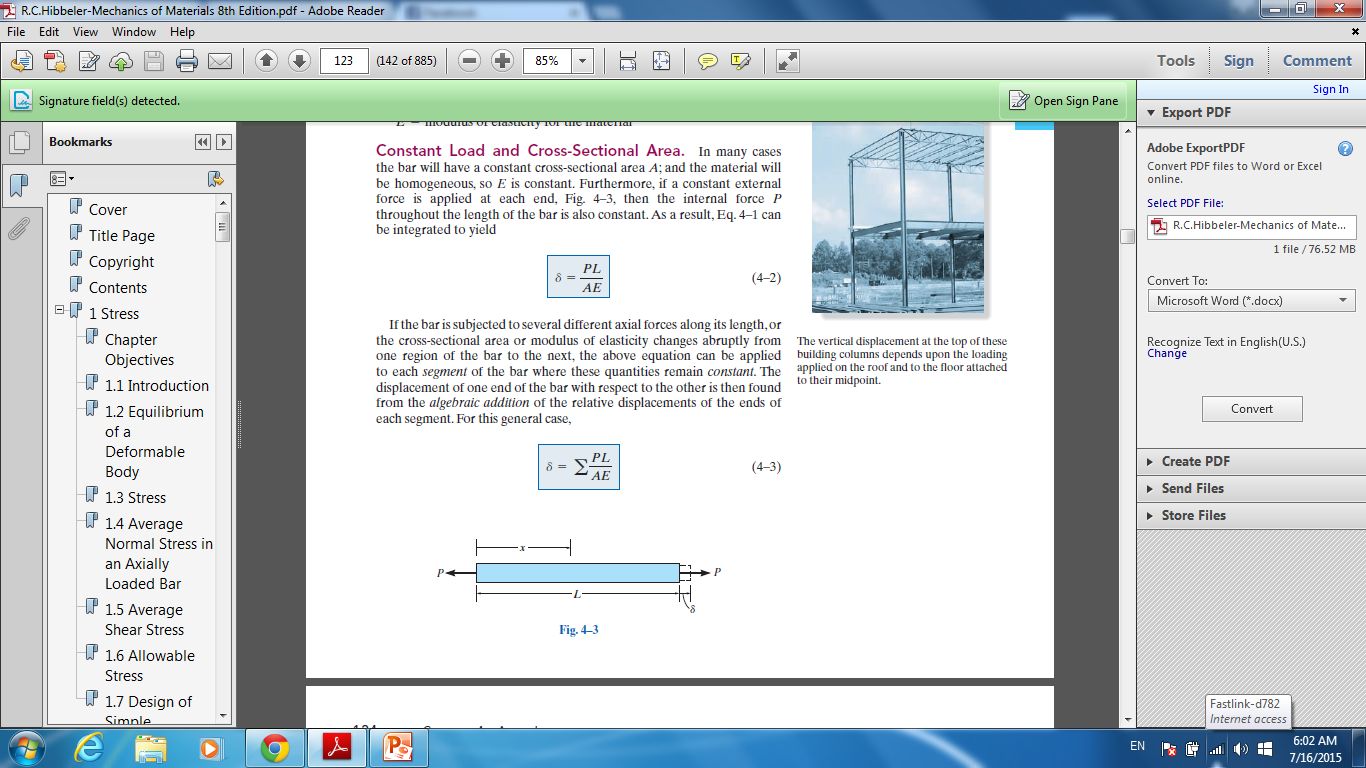 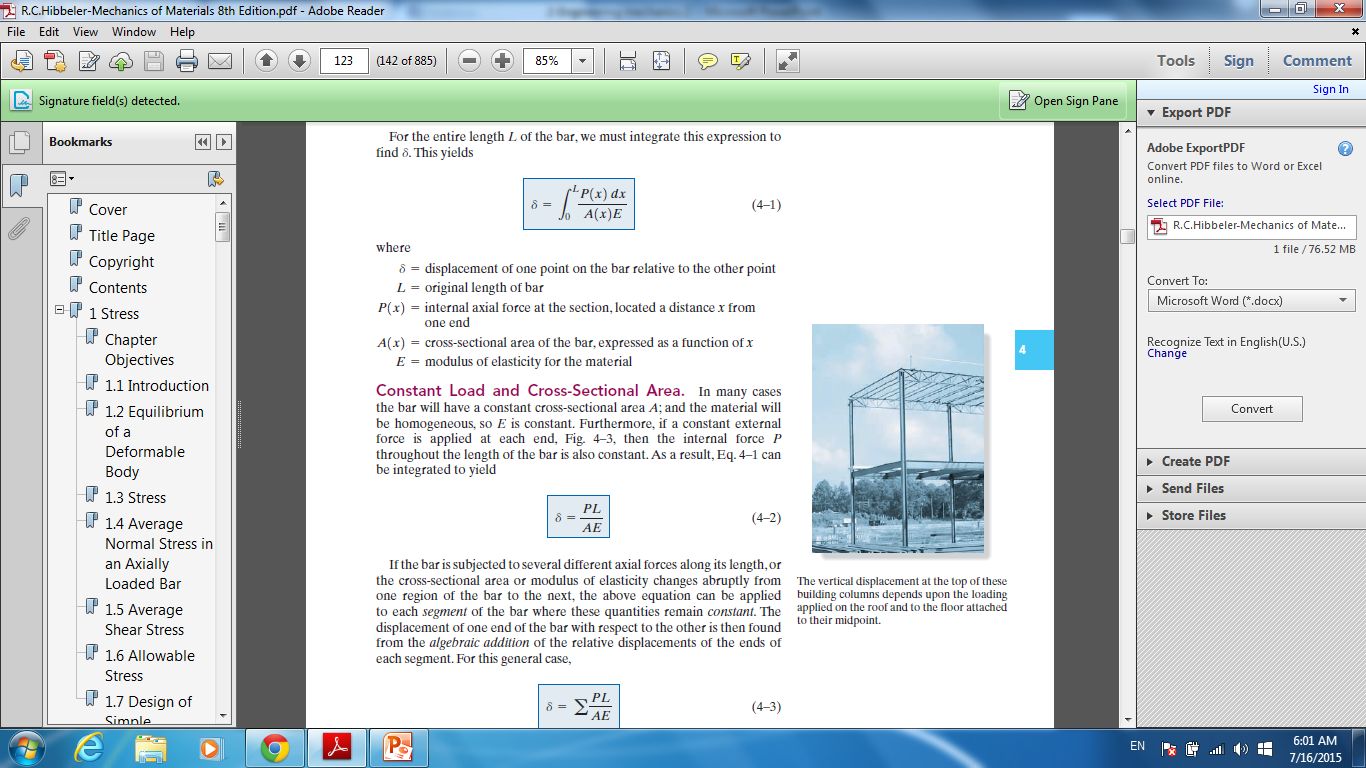 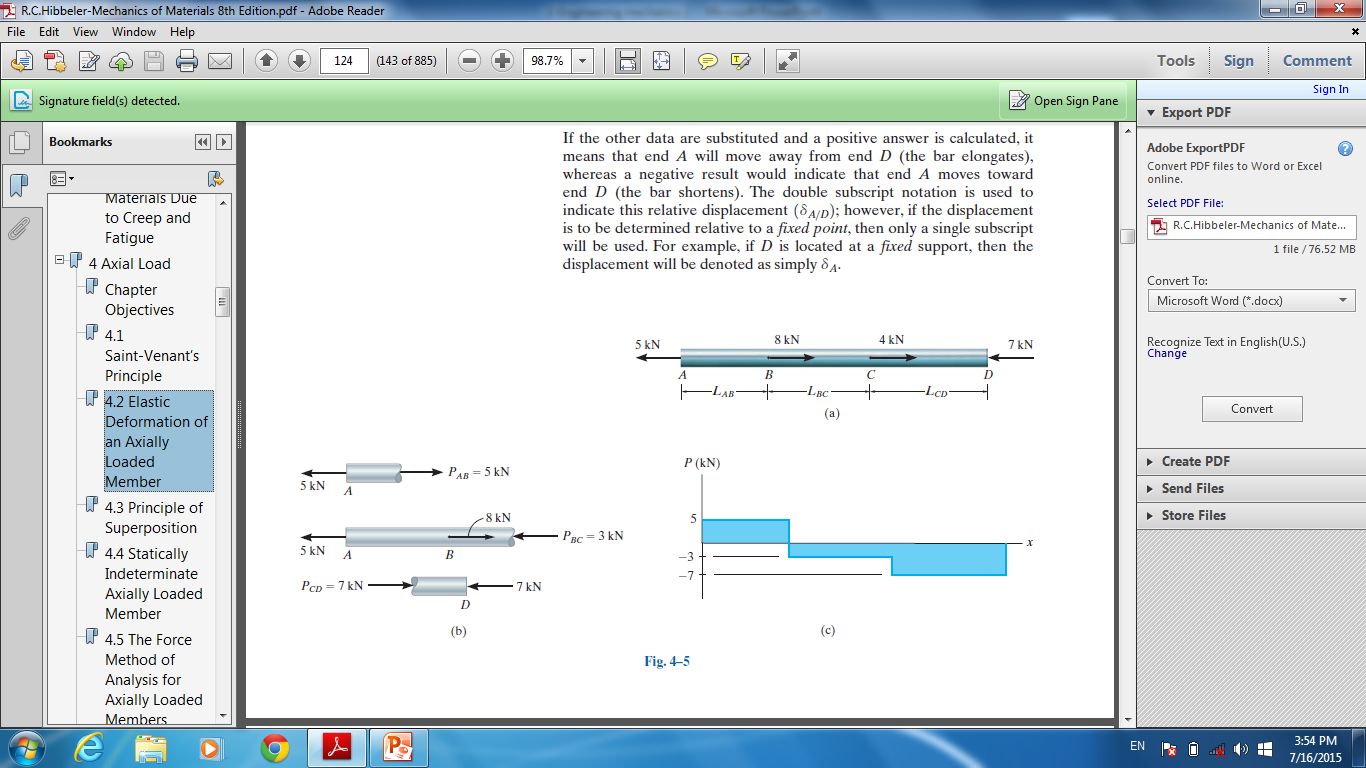 2
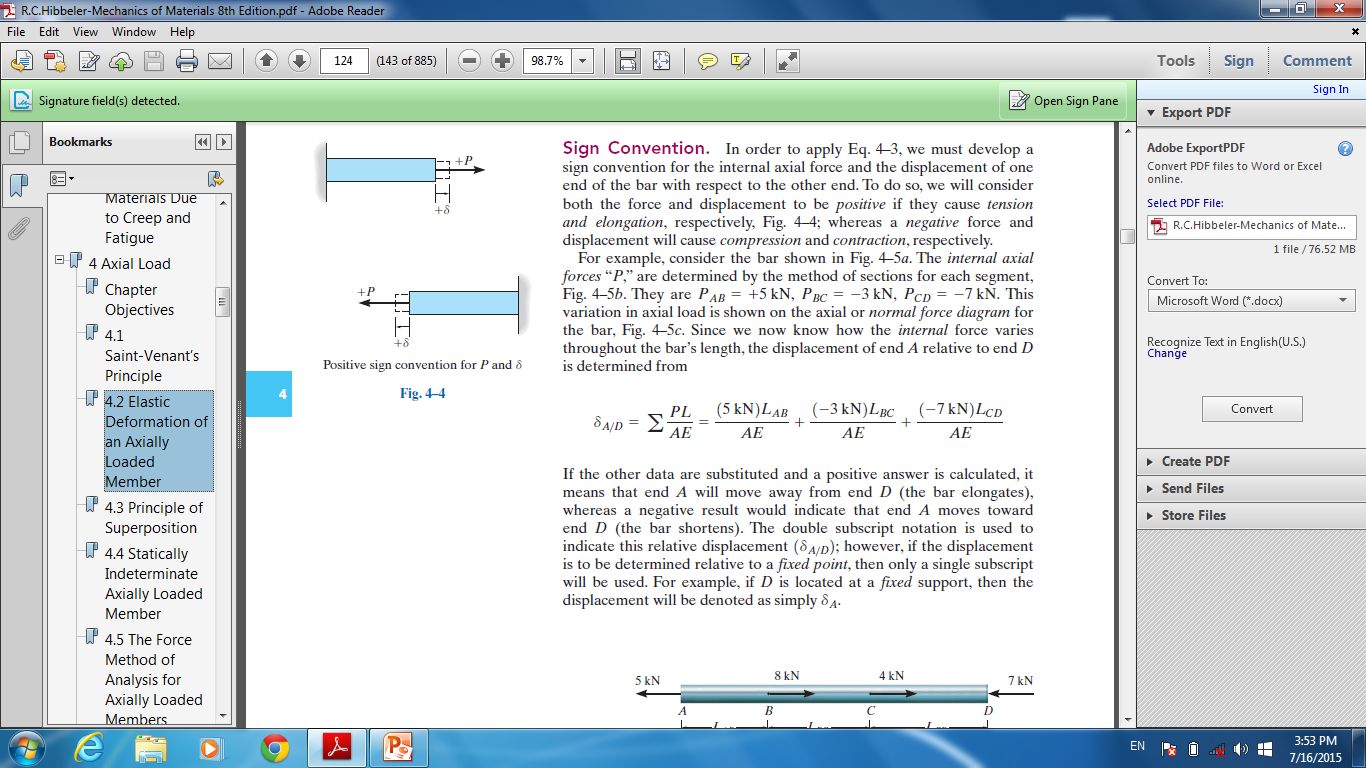 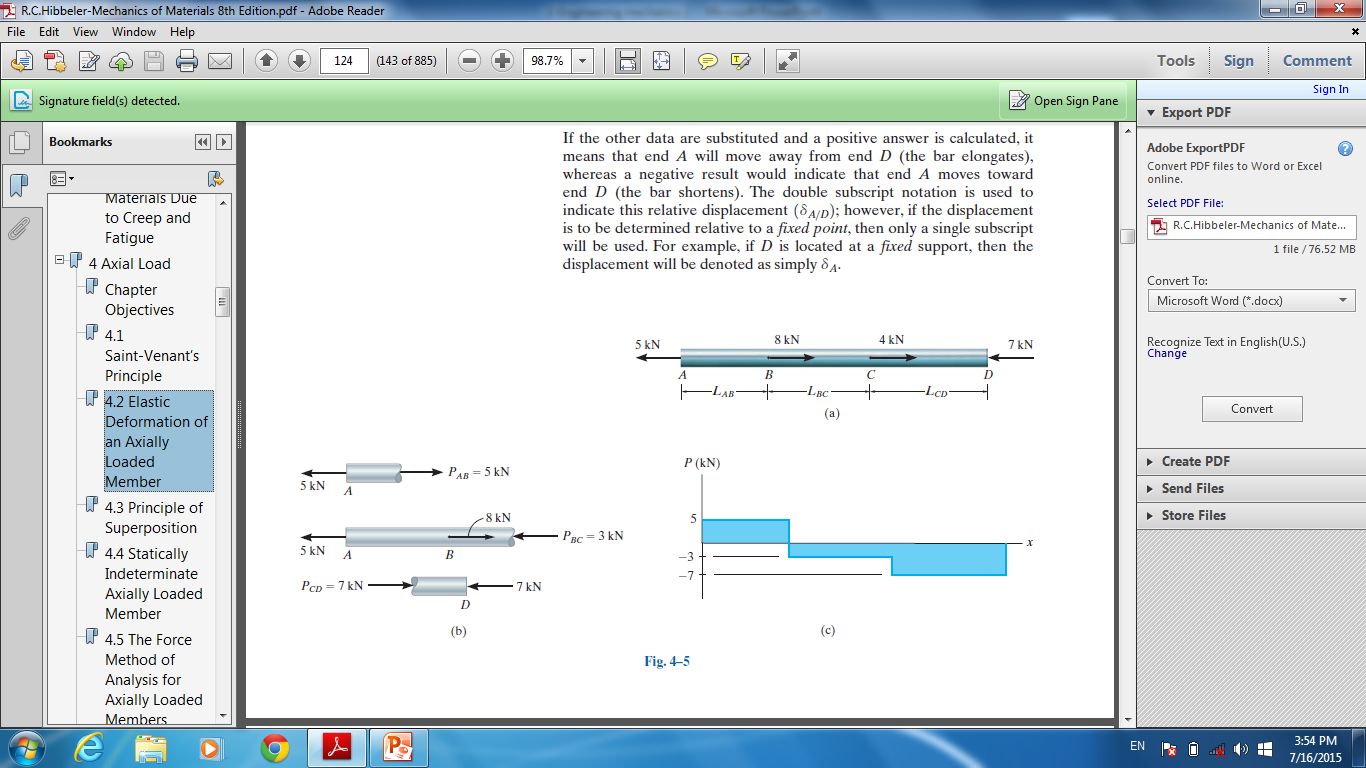 3
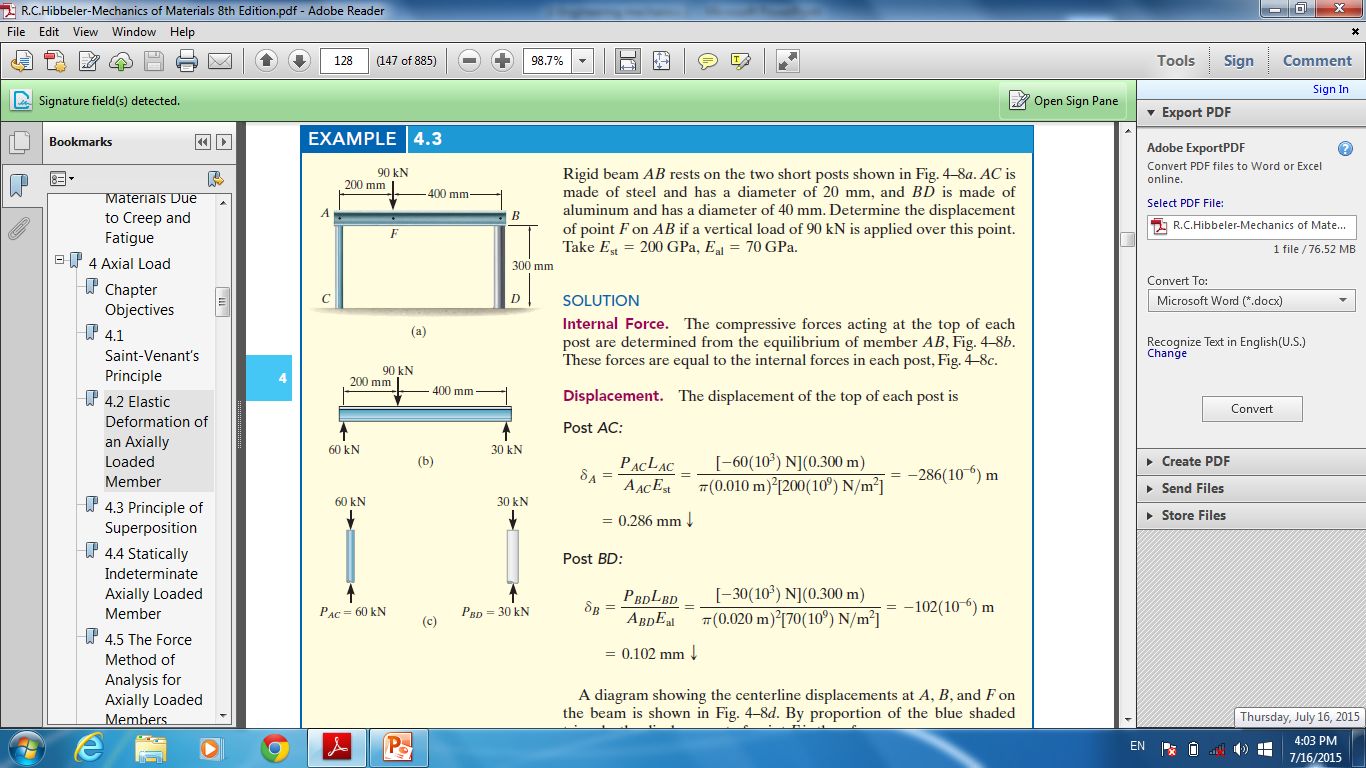 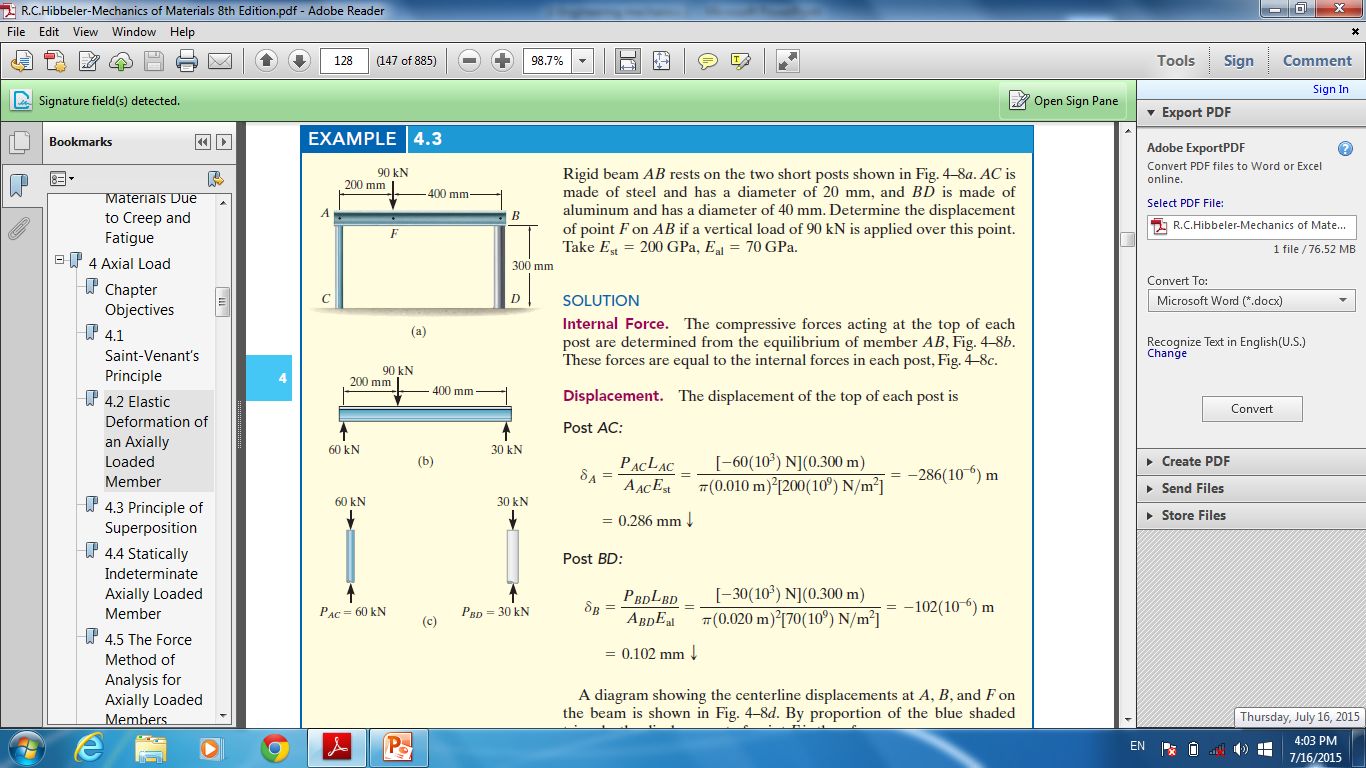 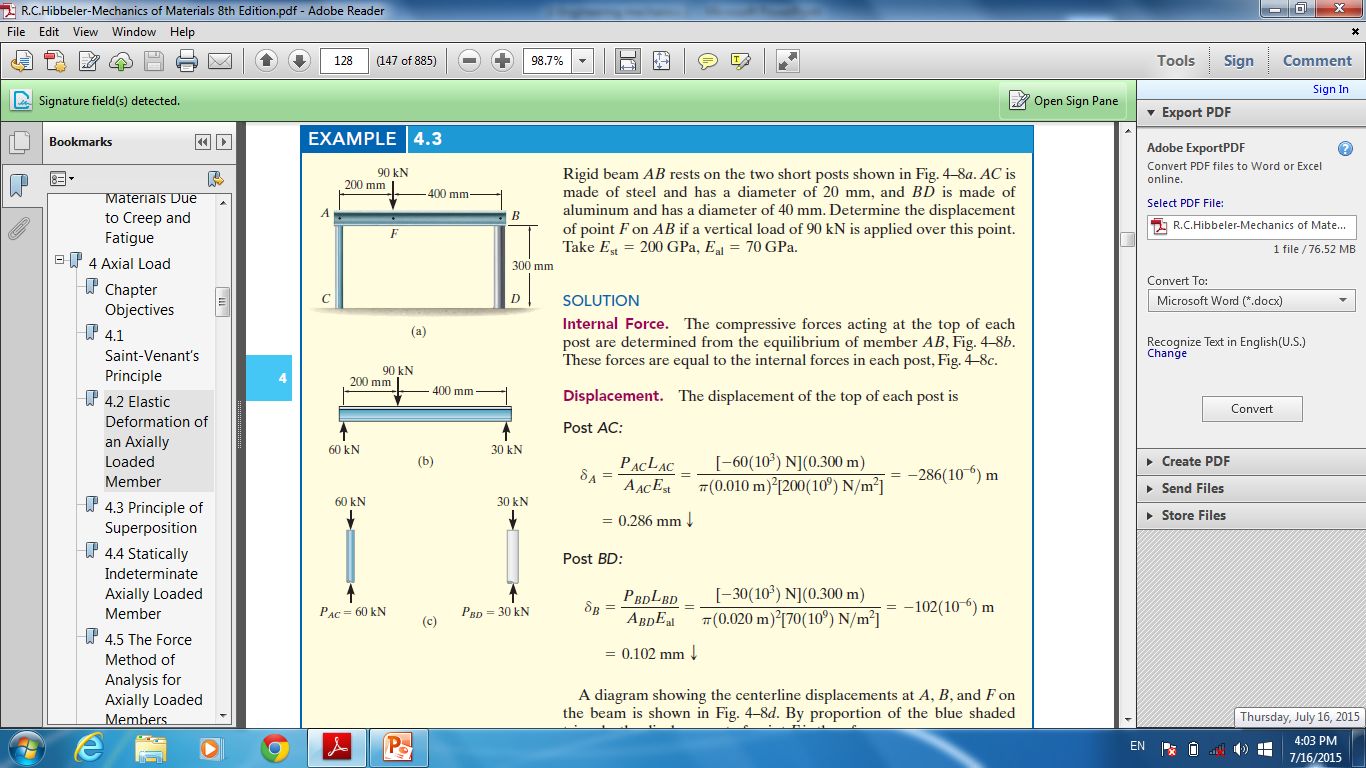 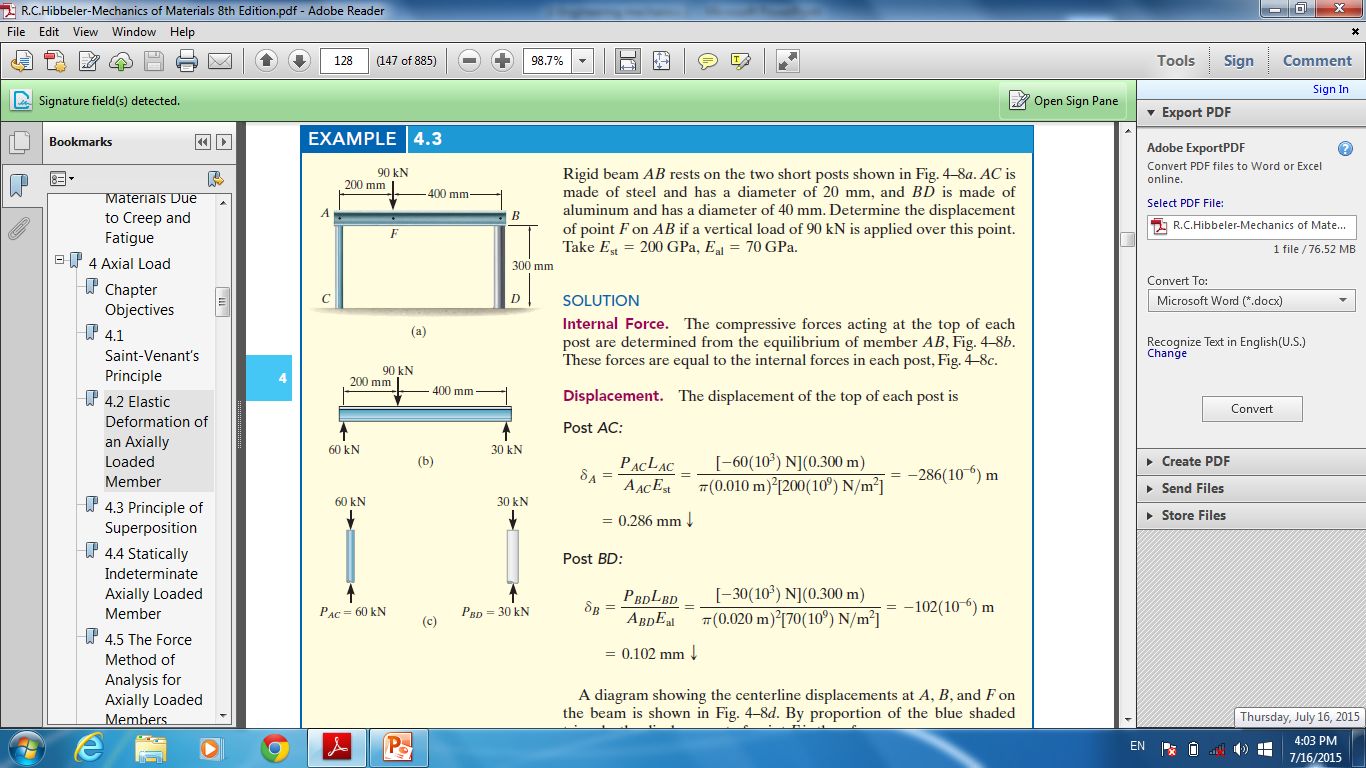 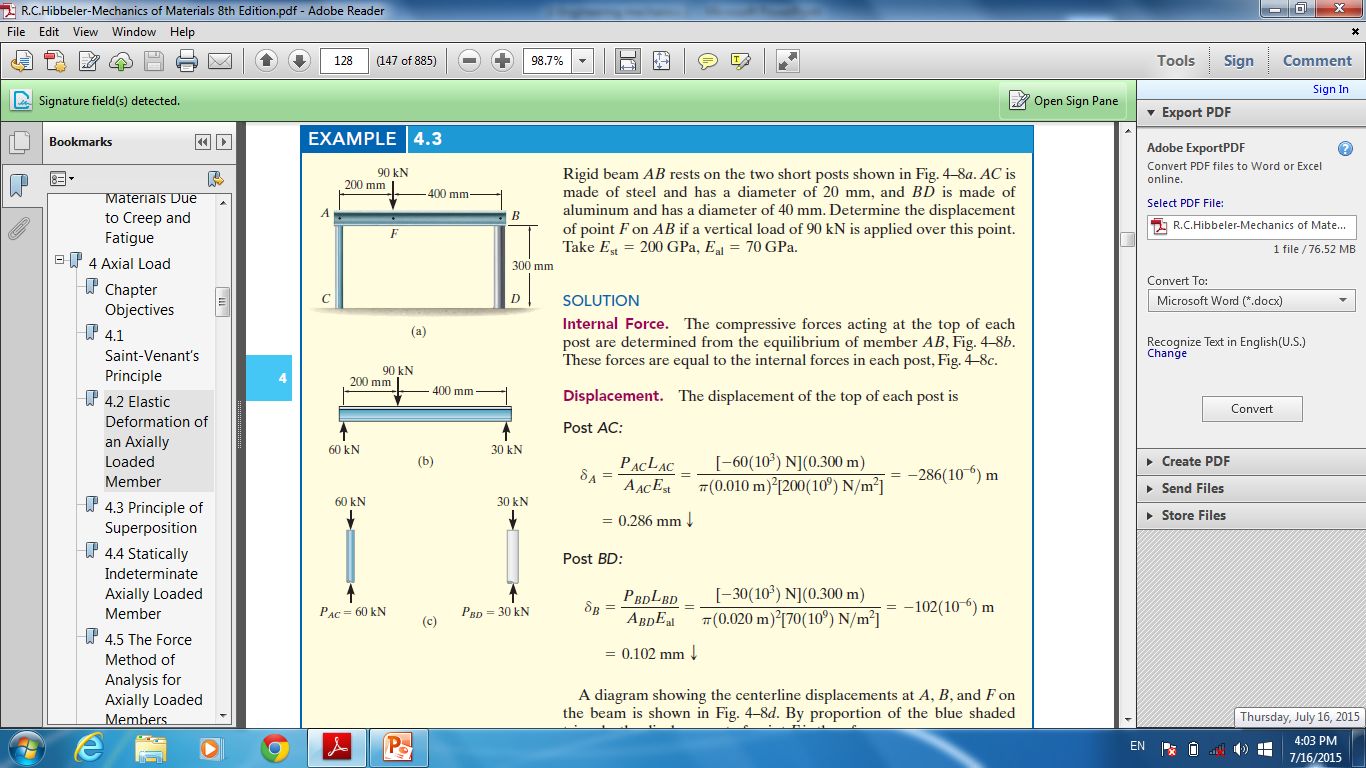 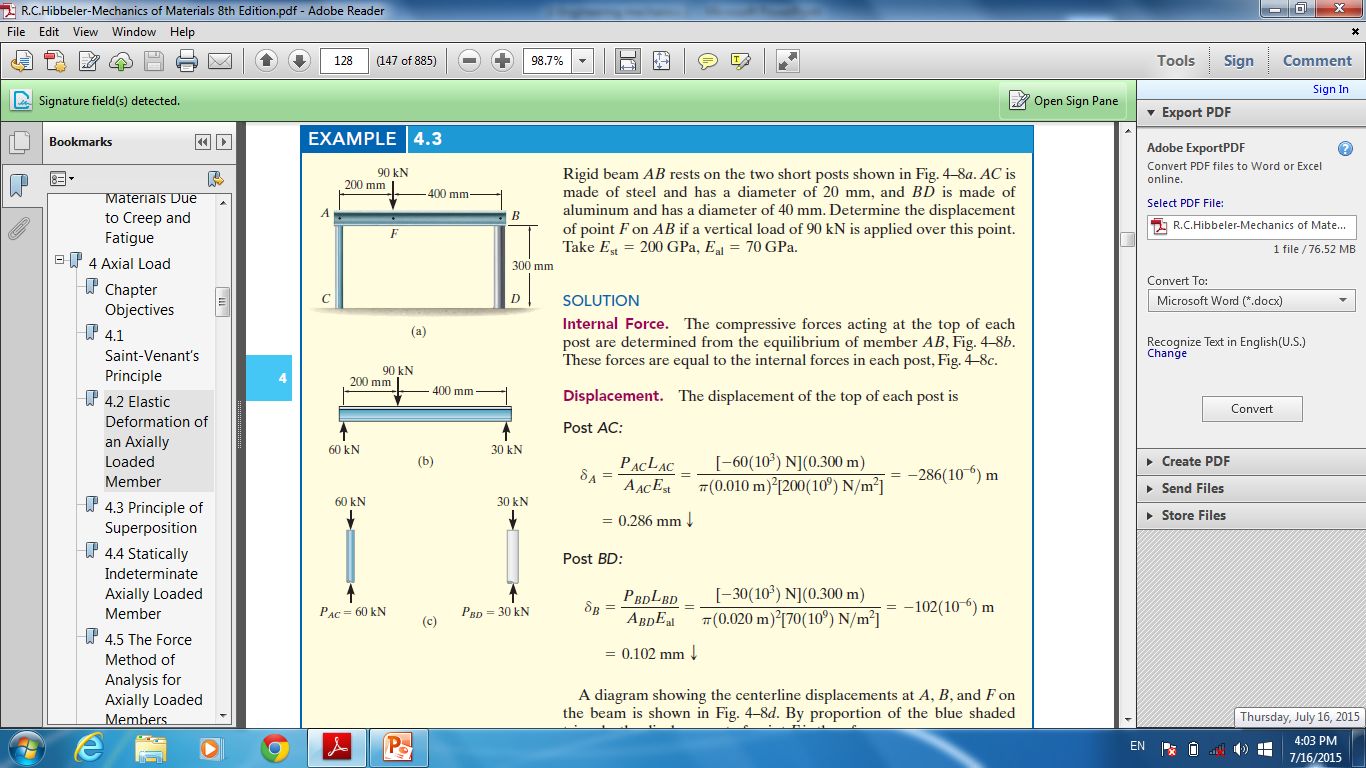 4
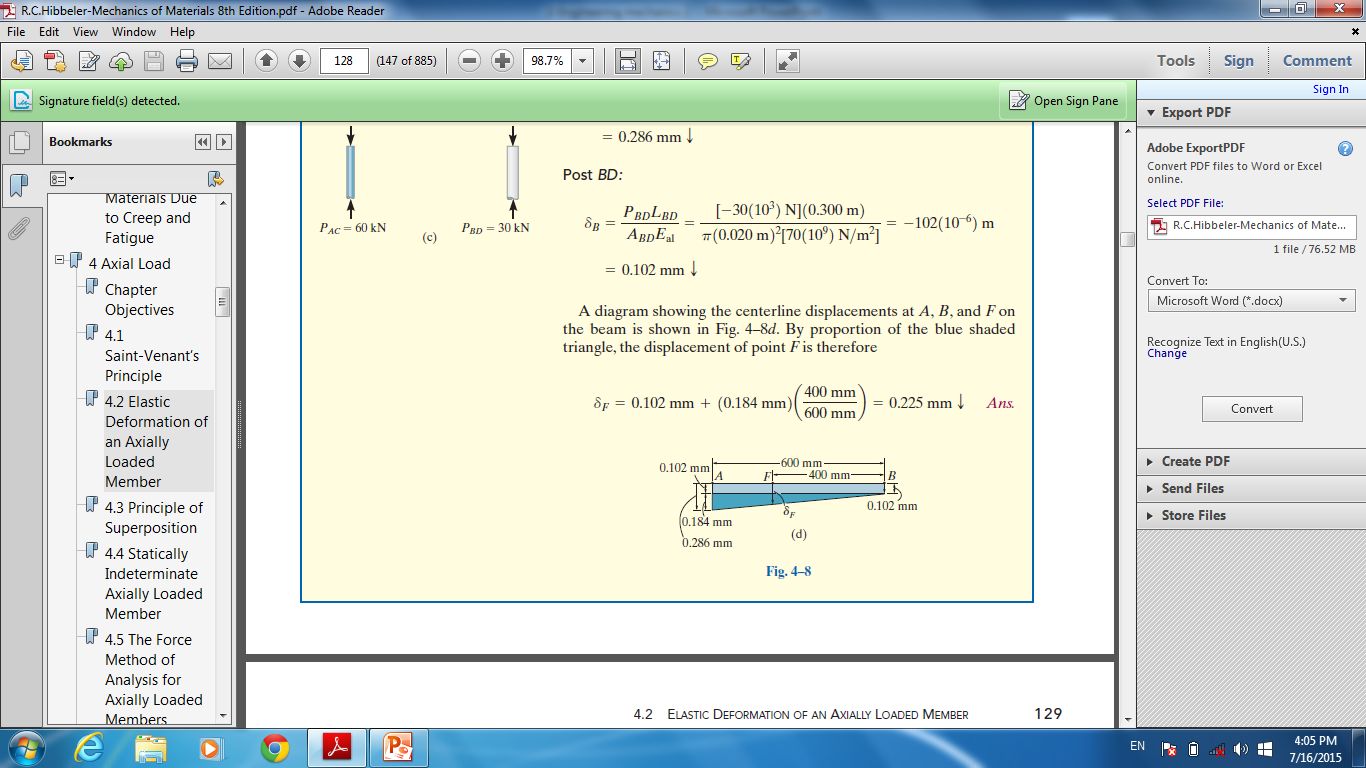 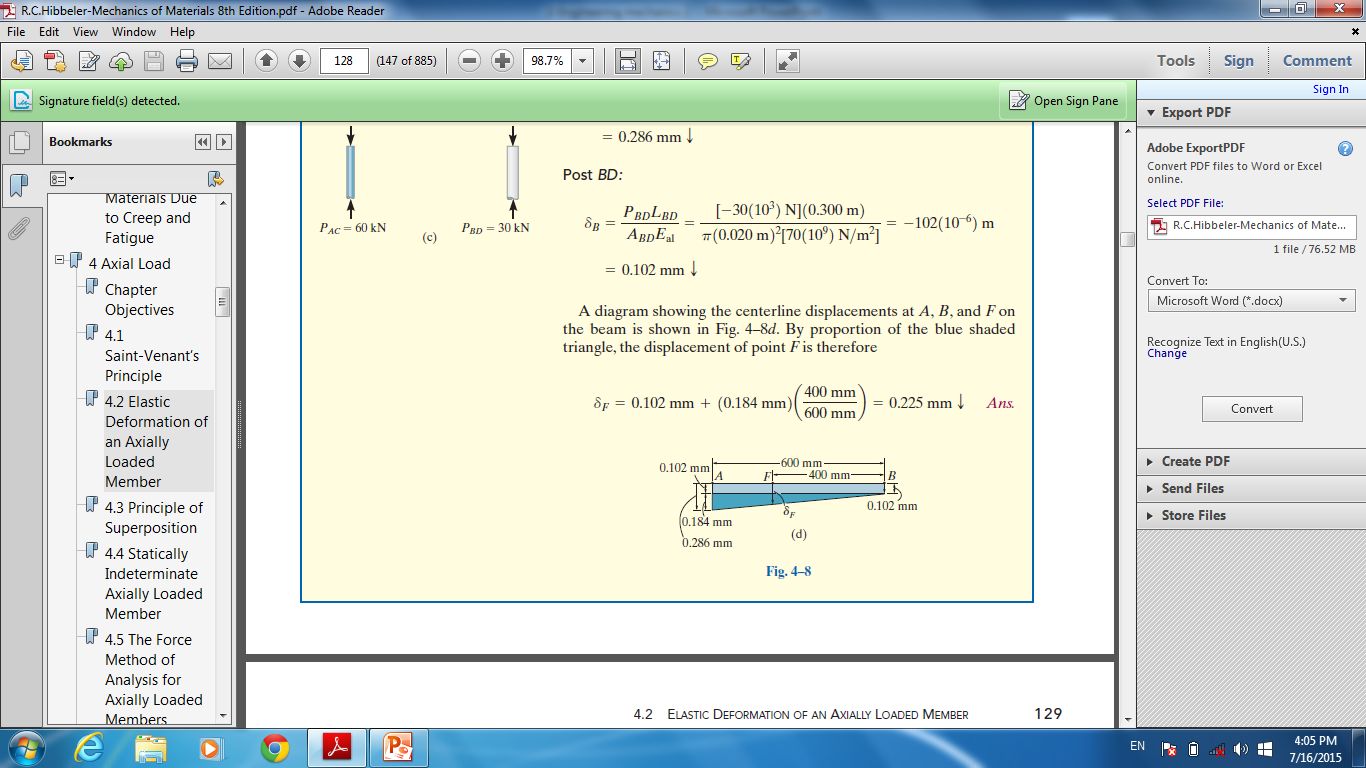 5
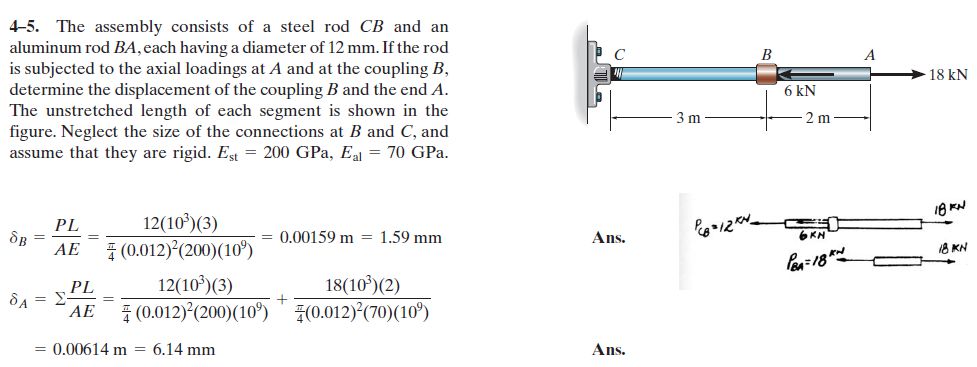 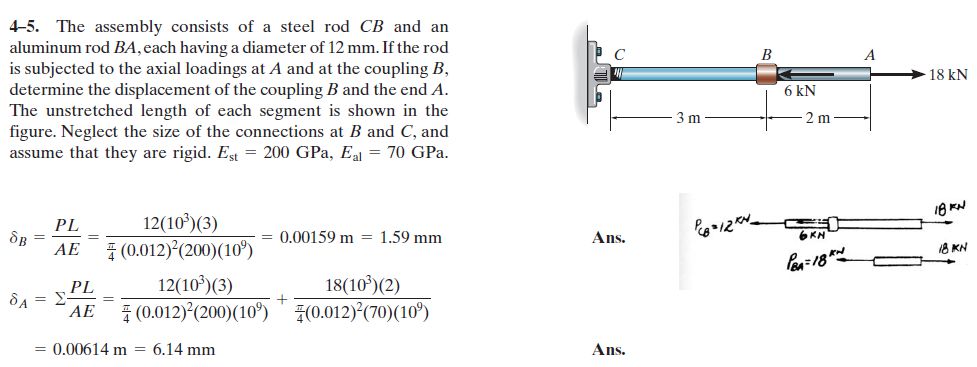 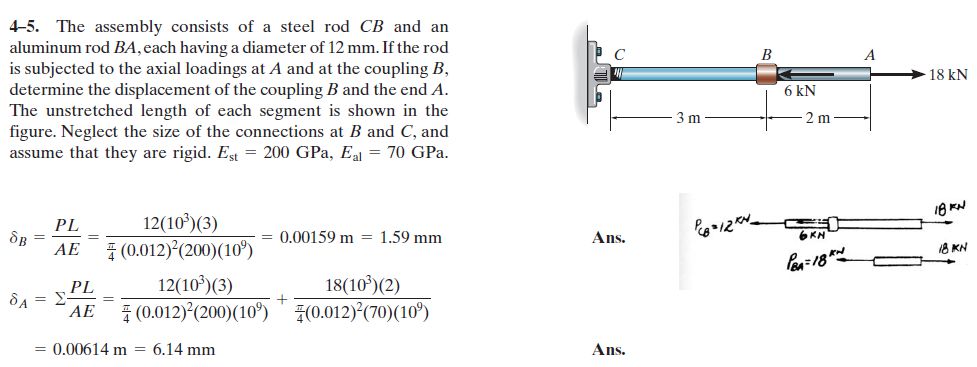 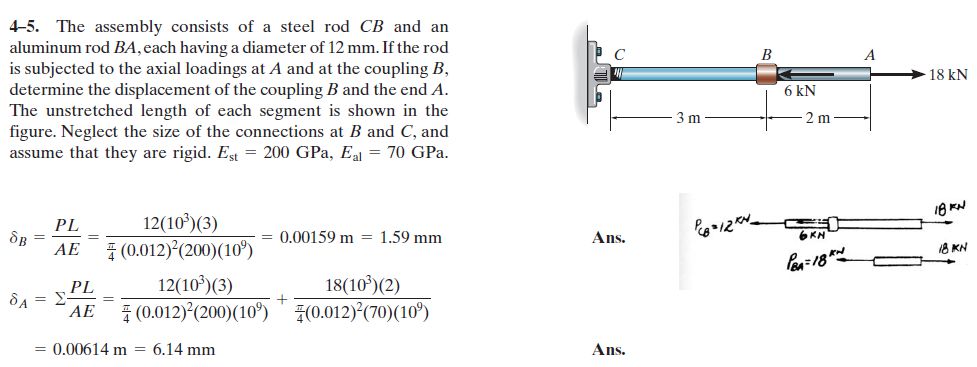 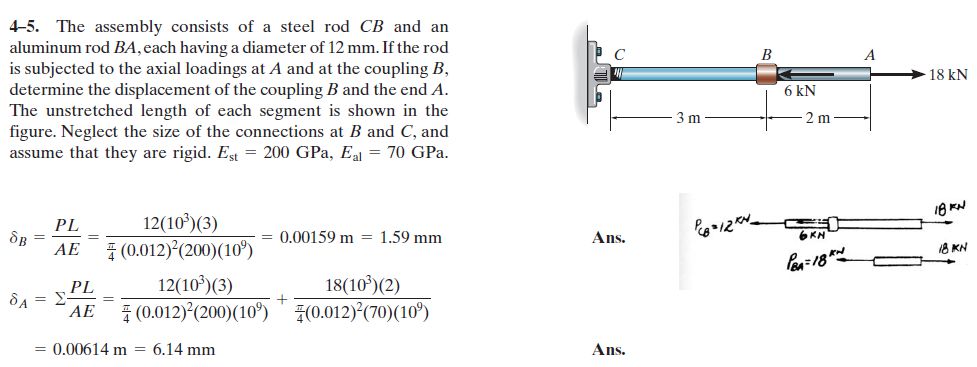 6